OS DINOSSAUROS
ATENDIMENTO EDUCACIONAL ESPECIALIZADO
PROF. DIANE MARLI
O  DINOSSAURO  LEITOR
C
B
H
T
D
A
A
A
G
Á
ONDE  ESTÃO OS MEUS OVOS !!
Noções de Quantidade
2
3
4
QUANTOS OVOS ?
Noções de Quantidade/Situações de Contagem
QUANTOS  OVOS ?
3
1
2
4
Situações de Contagem
Noções de Quantidade/Situações de Contagem
3
4
6
QUANTOS OVOS ?
1
3
2
5
4
6
Noções de Quantidade/Situações de Contagem
7
6
8
QUANTOS  DINOS ?
2
1
3
4
8
7
6
5
Situações de Contagem/ Habilidades Visuais
DINOSSAUROS ESCONDIDOS
7
6
8
CONCEITOS
CONCEITOS: COMPRIDO / CURTO
2
1
Conceitos/Vocabulário Fundamental
CONCEITOS – CURTO/ COMPRIDO
1
2
Conceitos/Vocabulário Fundamental
CONCEITOS: PEQUENO / GRANDE
2
1
Conceitos/Vocabulário Fundamental
Conceitos/Vocabulário Fundamental
CONCEITOS: GRANDE/ PEQUENO
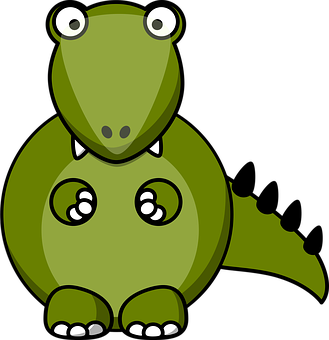 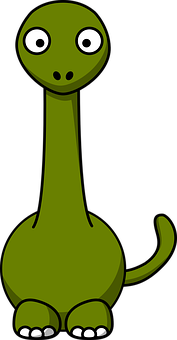 2
1
Conceitos/Vocabulário Fundamental
CONCEITOS: ALTO/ BAIXO
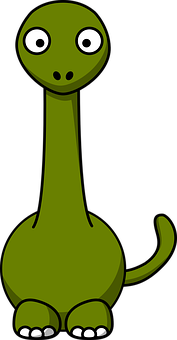 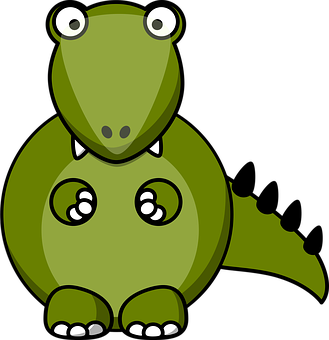 2
1
2
CONCEITOS – EM CIMA / EMBAIXO
1
Conceitos/Vocabulário Fundamental
2
CONCEITOS – MENOR/MAIOR
1
Conceitos/Vocabulário Fundamental
VOCÊ SABE  QUAL DINOSSAURO É ESTE?
TRICERÁTOPS
Associação
PARABÉNS!
AEE/ON-LINE – PROF. DIANE MARLI
MUITO BEM!
TERMINAMOS   AS ATIVIDADES   NO COMPUTADOR,  AGORA VAMOS  PARA  A  NOSSA CAIXA  DE  ATIVIDADES!
MUITO BEM !
VOCÊ CONSEGUIU !!
PROF. DIANE MARLI LEMES PEREIRA
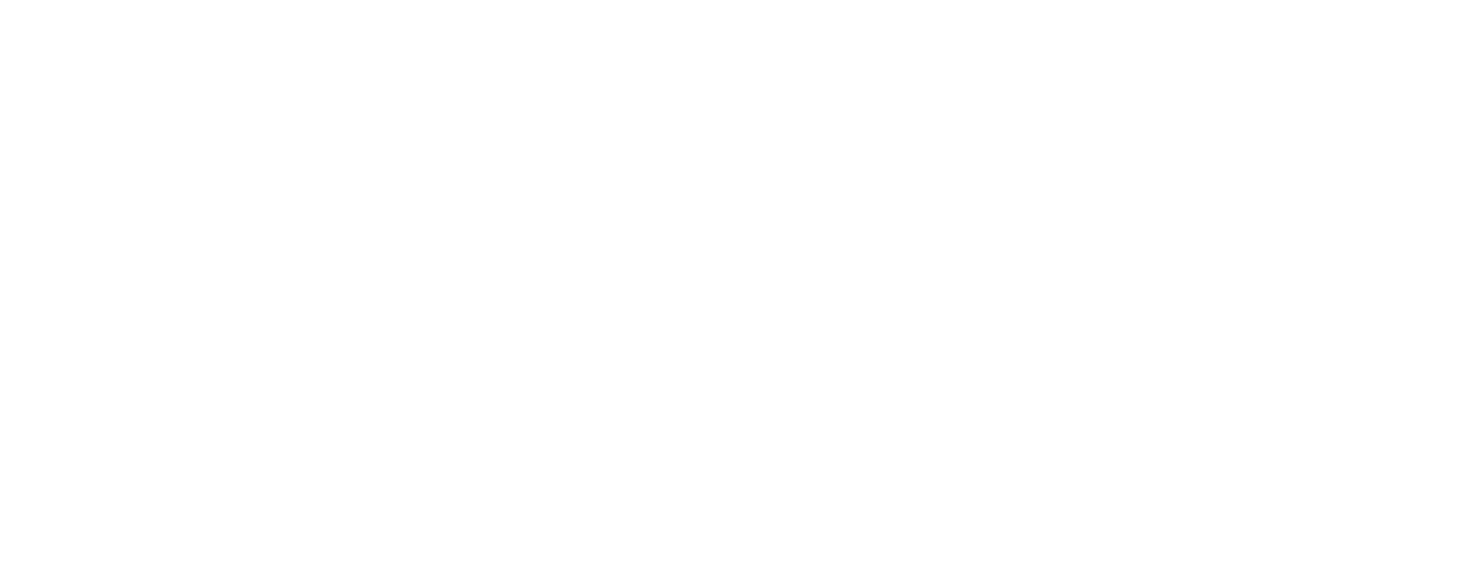